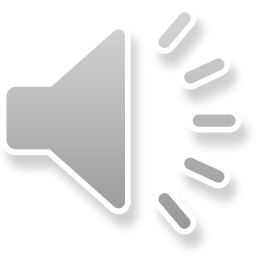 Lớp học
 kĩ năng
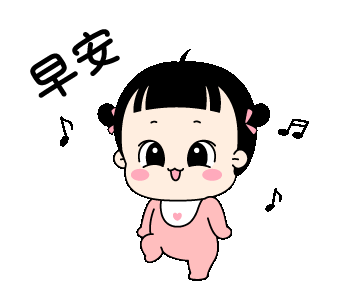 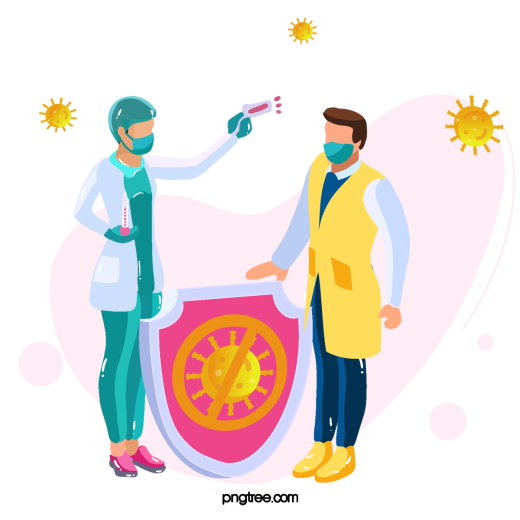 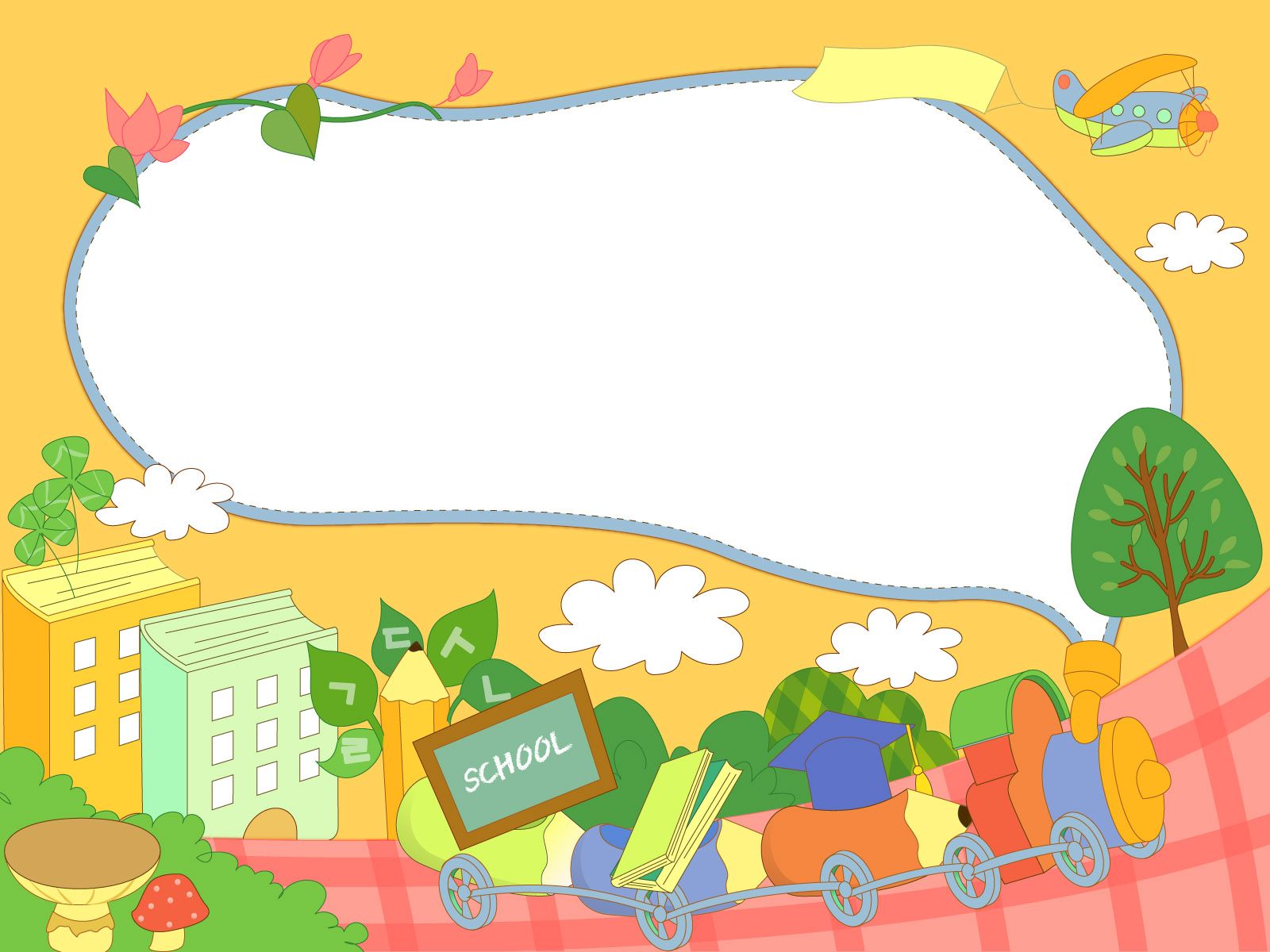 bé VUI học 
KĨ NĂNG SỐNG
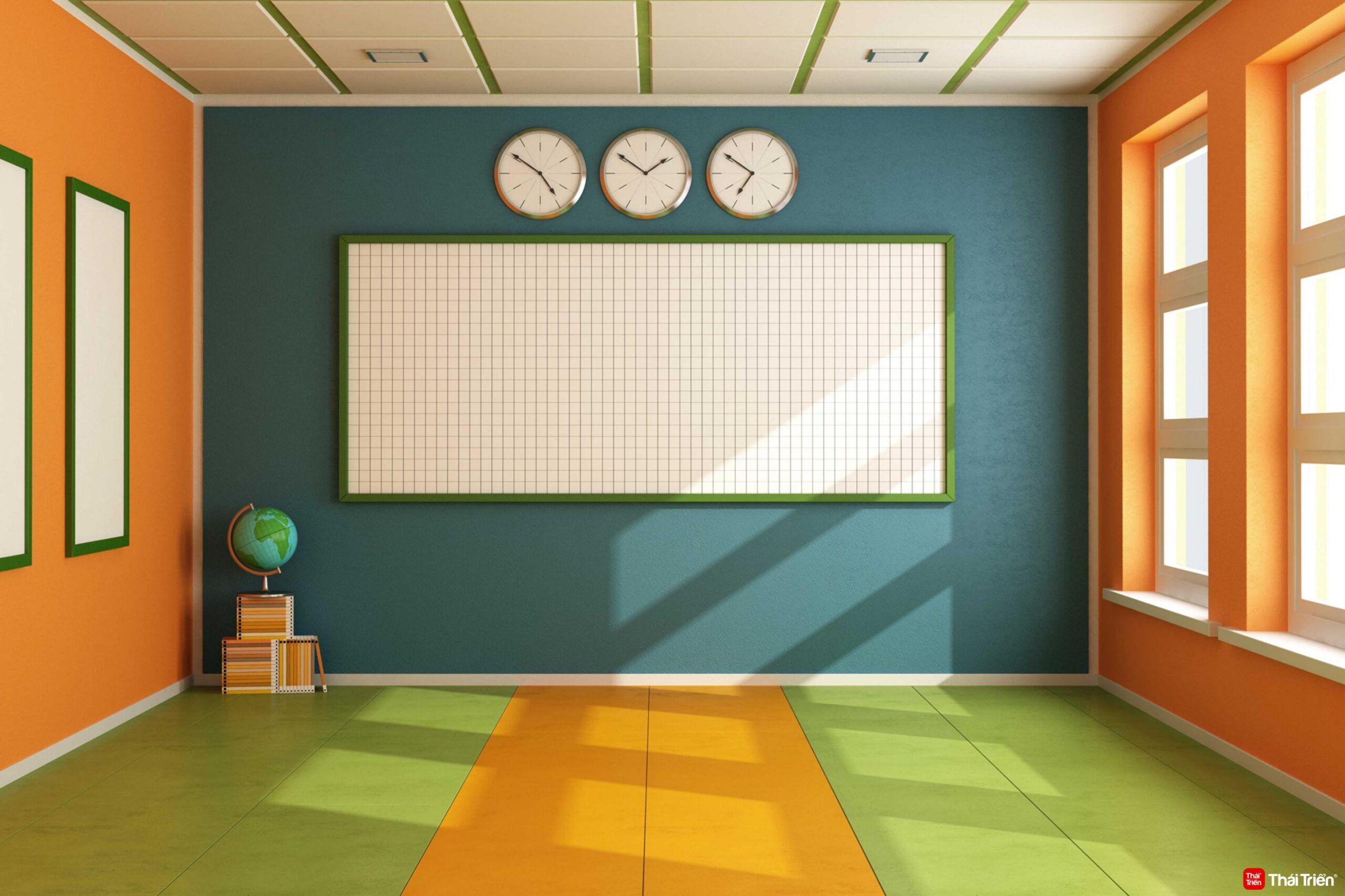 Câu hỏi 1: Hành vi của bé đúng hay sai?
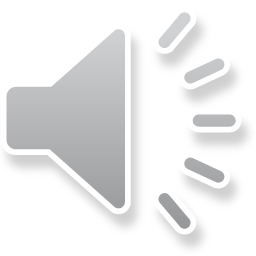 Hành vi 
đúng
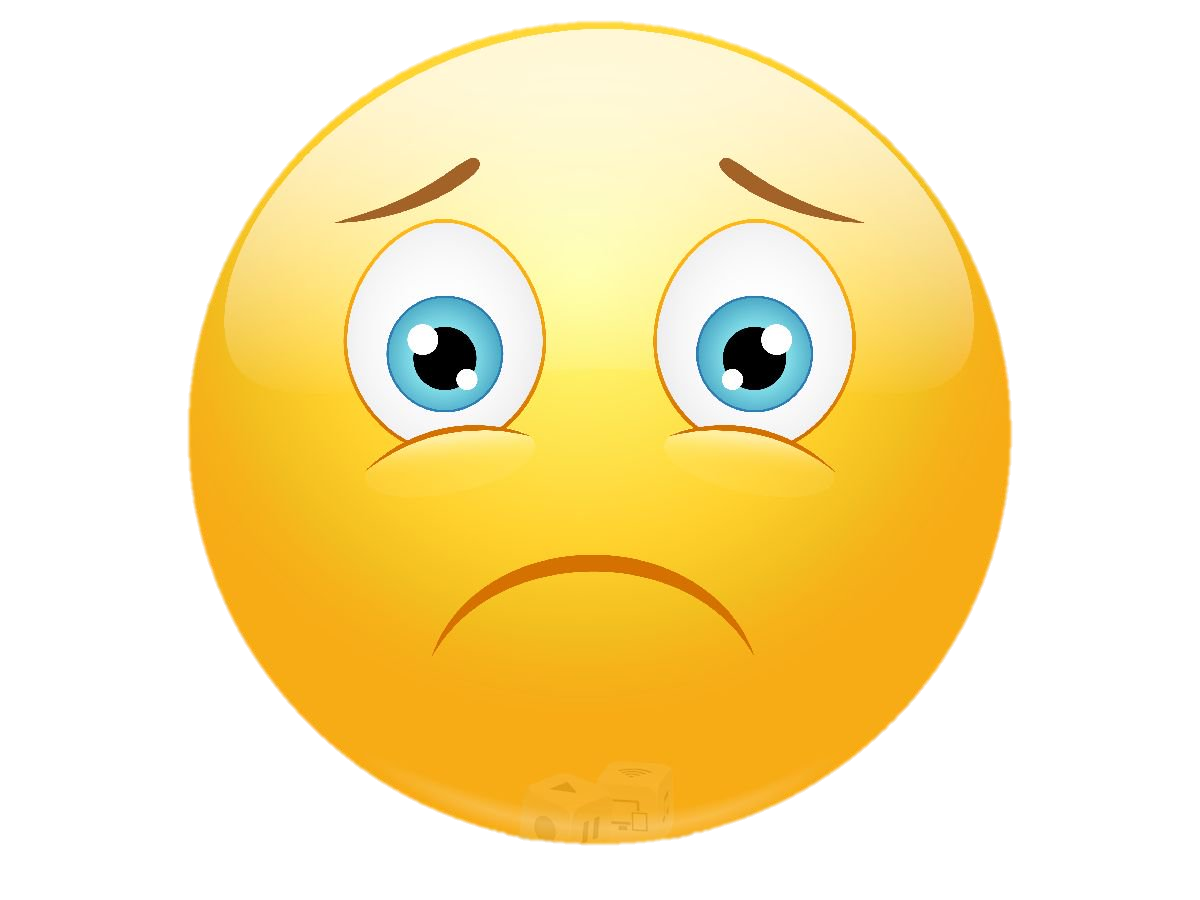 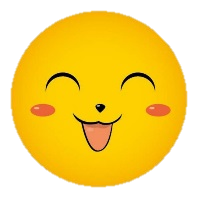 Hành vi sai
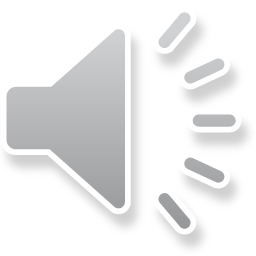 A
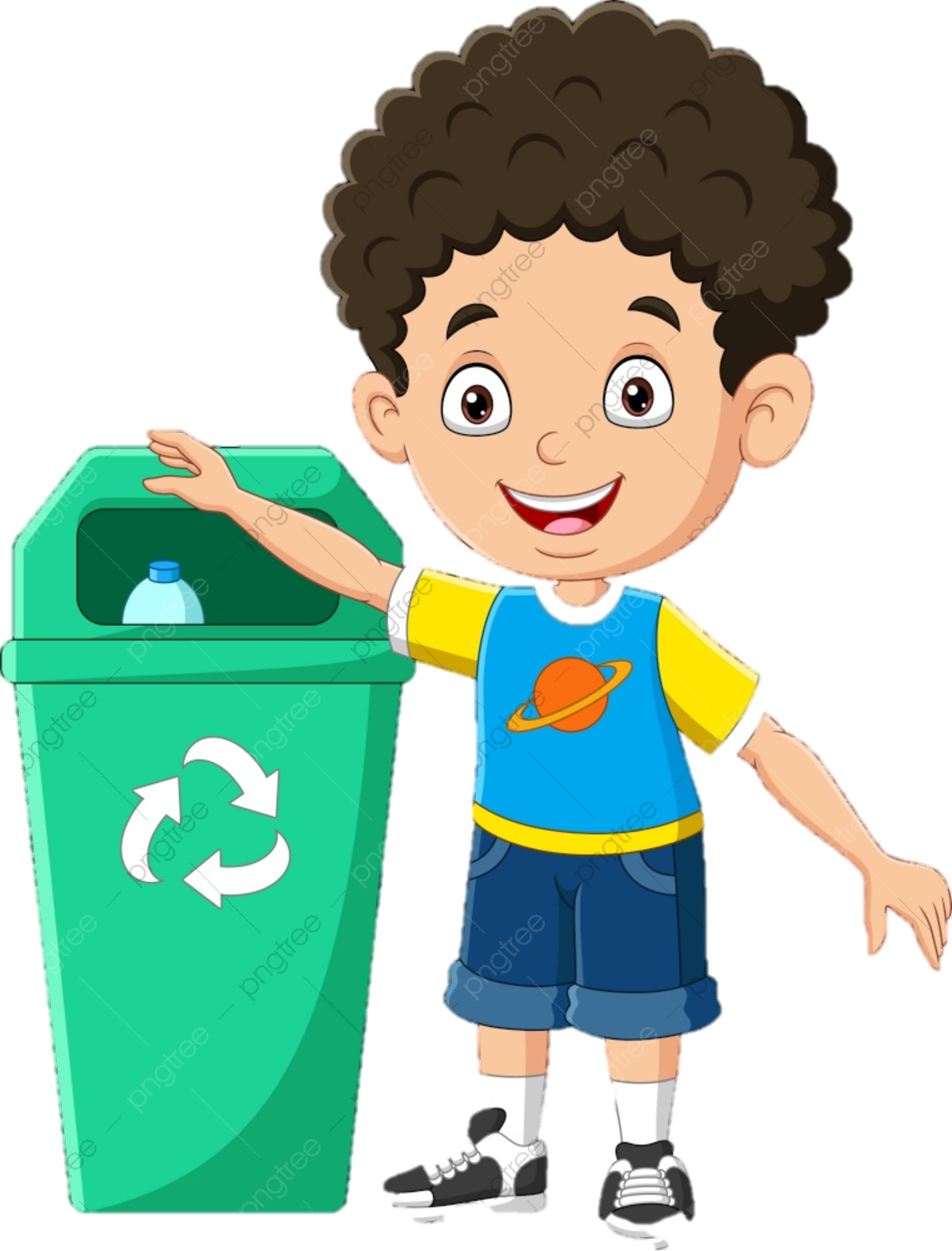 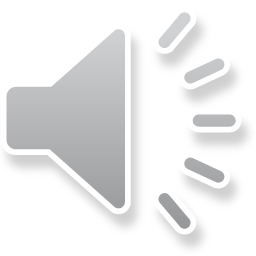 Câu hỏi 2: Bé hãy chọn hành vi đúng
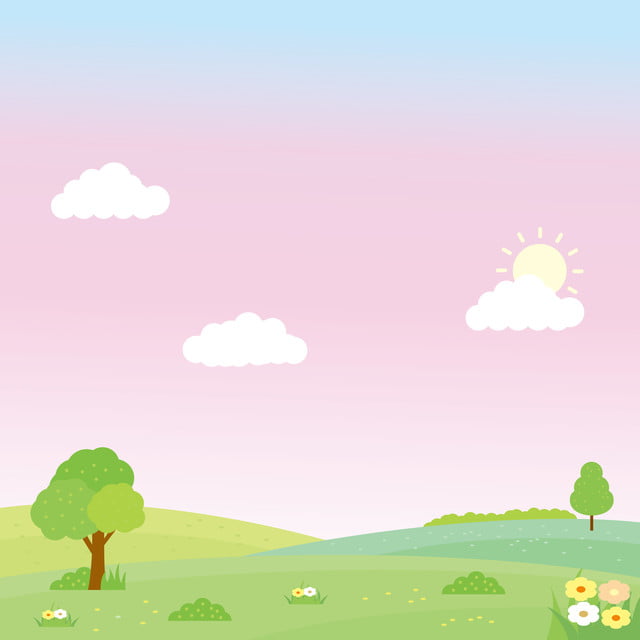 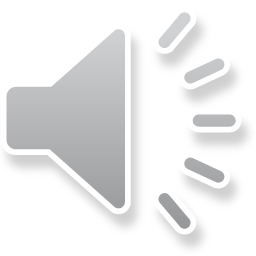 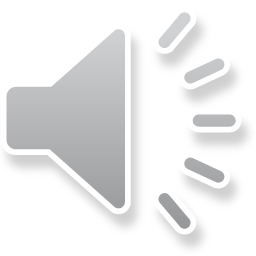 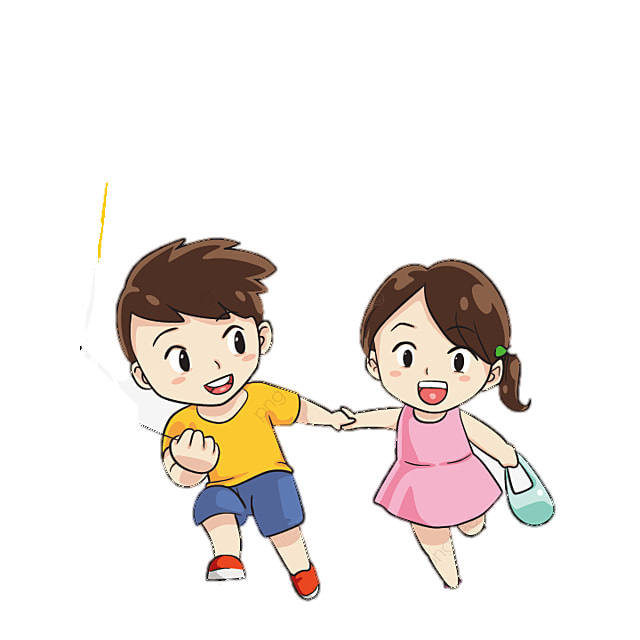 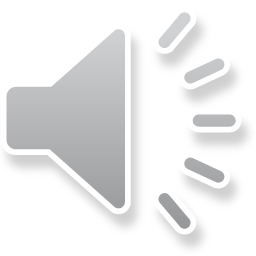 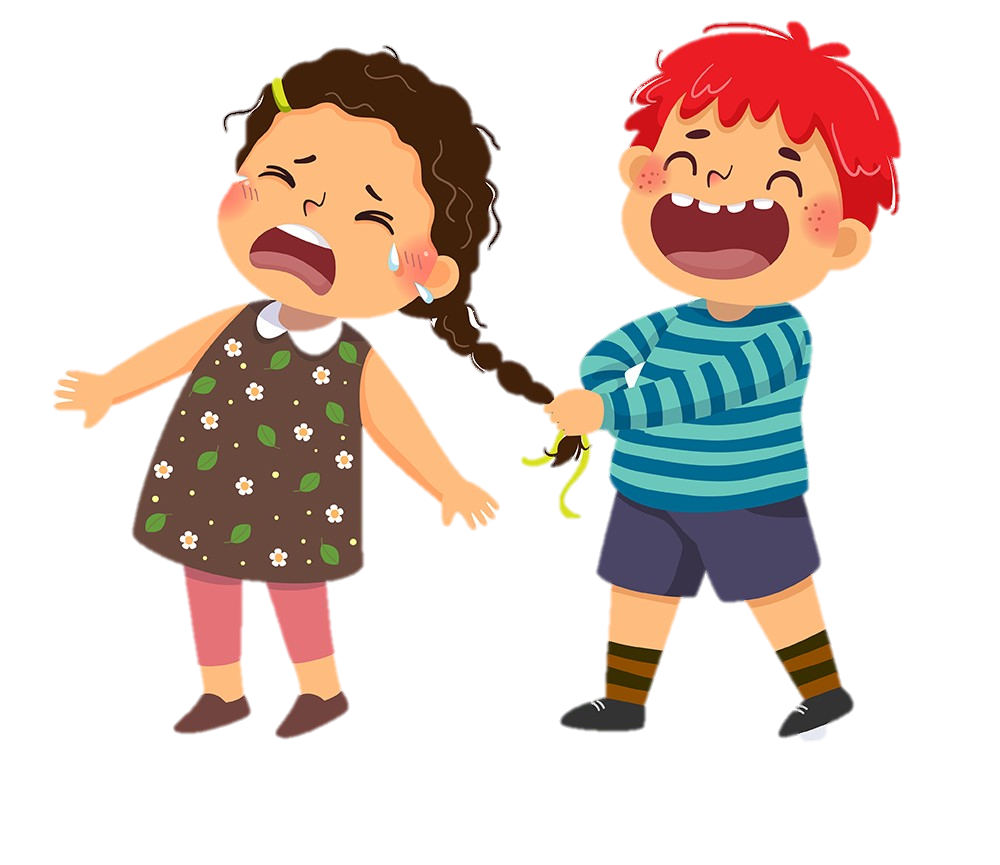 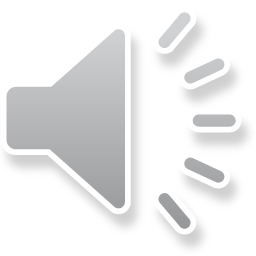 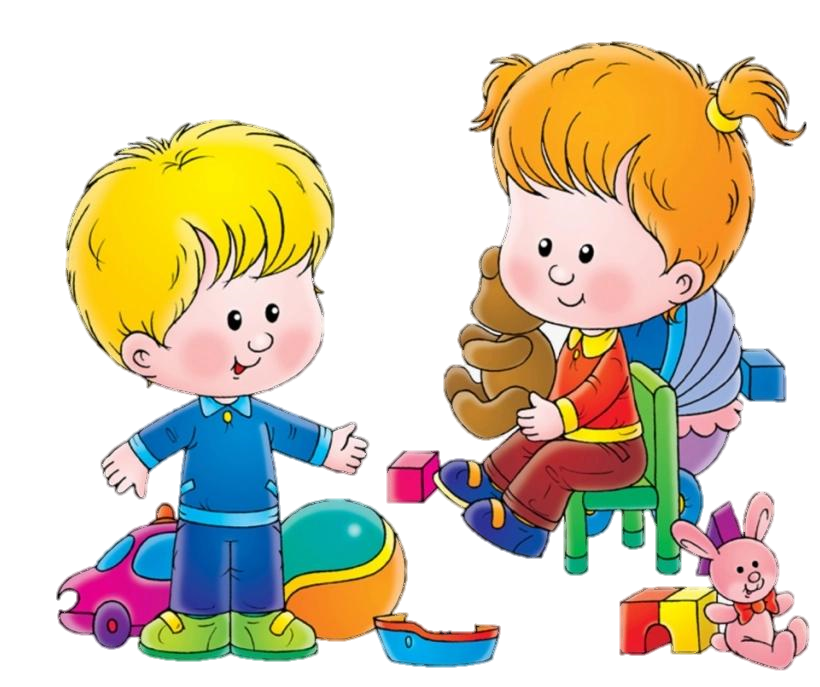 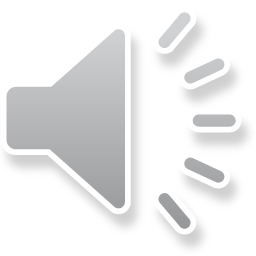 Câu hỏi 3: Những hành vi nào dưới đây bé không được làm?
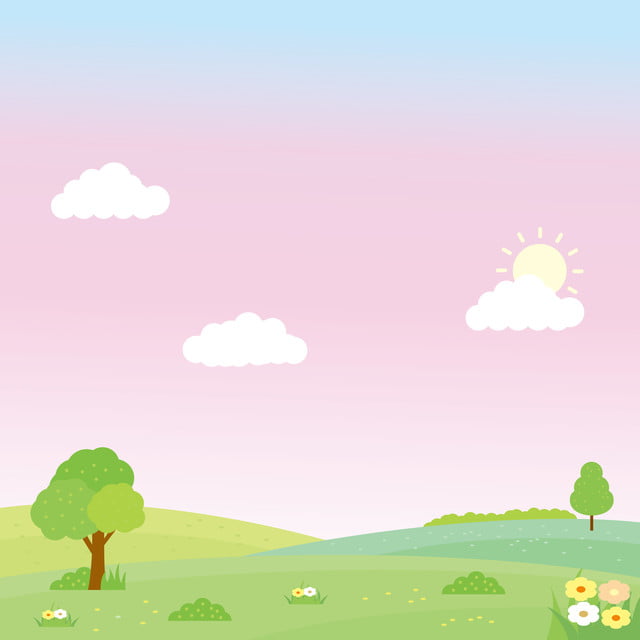 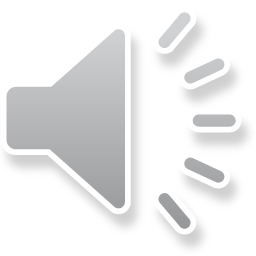 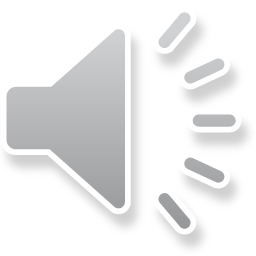 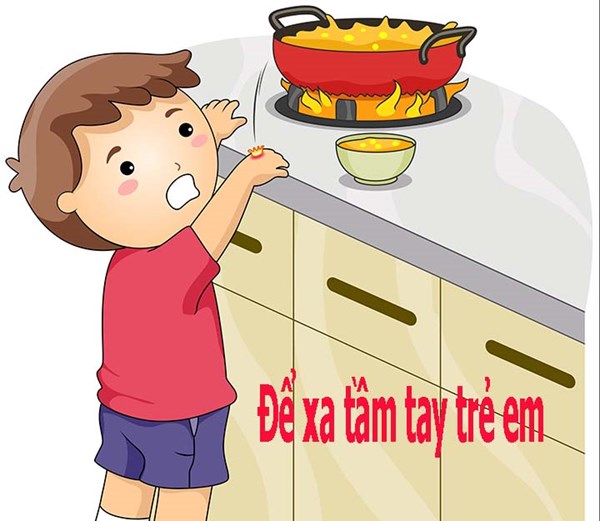 B
A
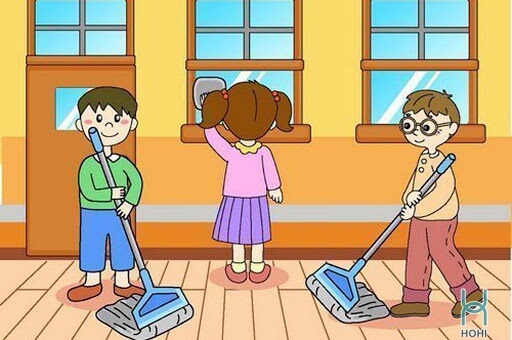 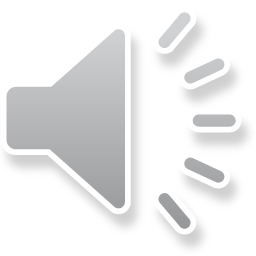 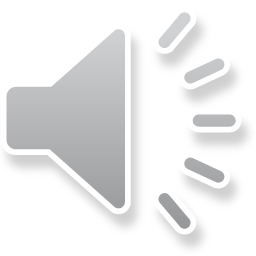 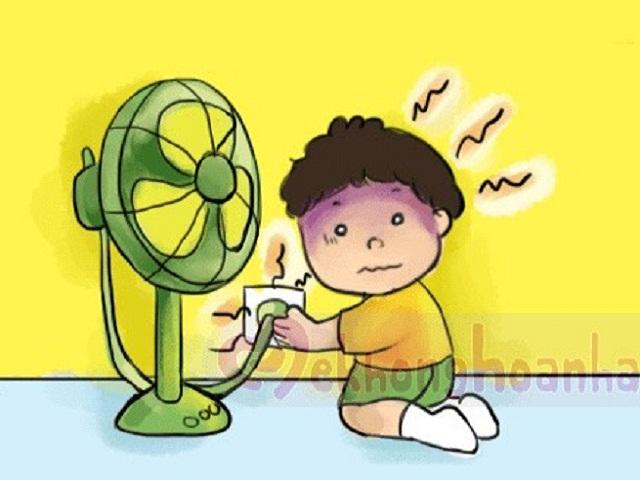 C
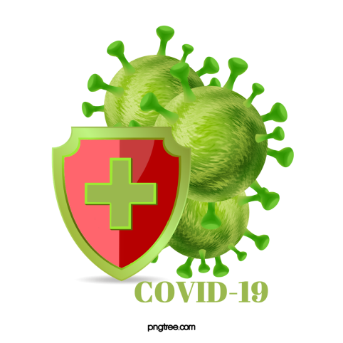 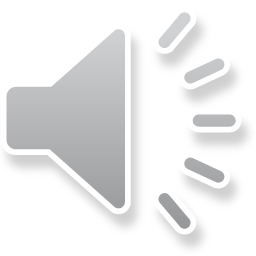 Câu hỏi 4: Bé hãy gạch X vào những hành vi sai dưới đây nhé
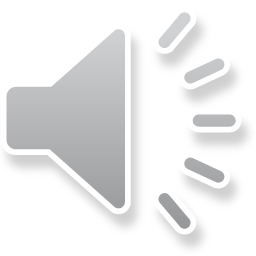 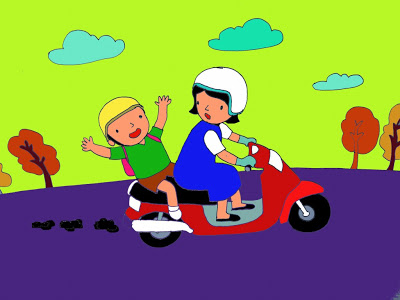 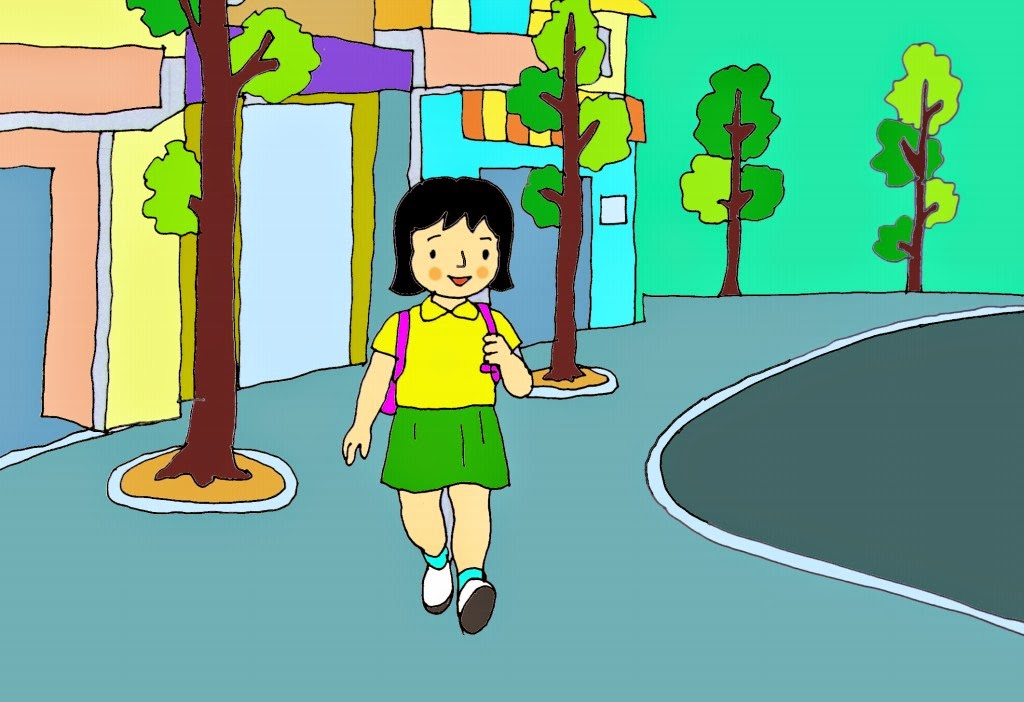 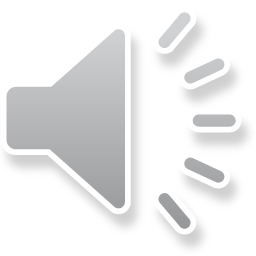 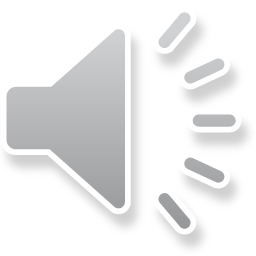 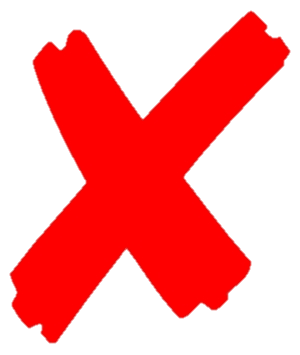 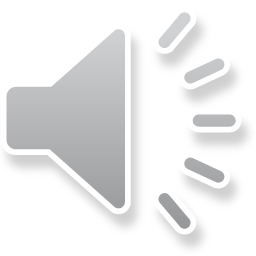 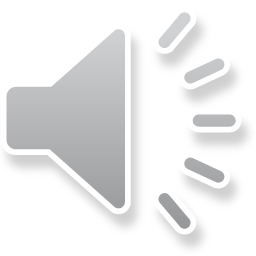 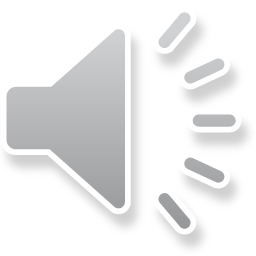 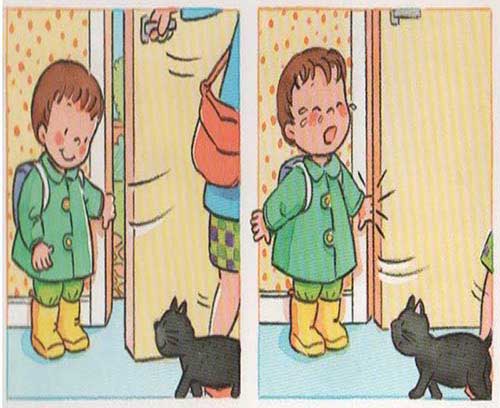 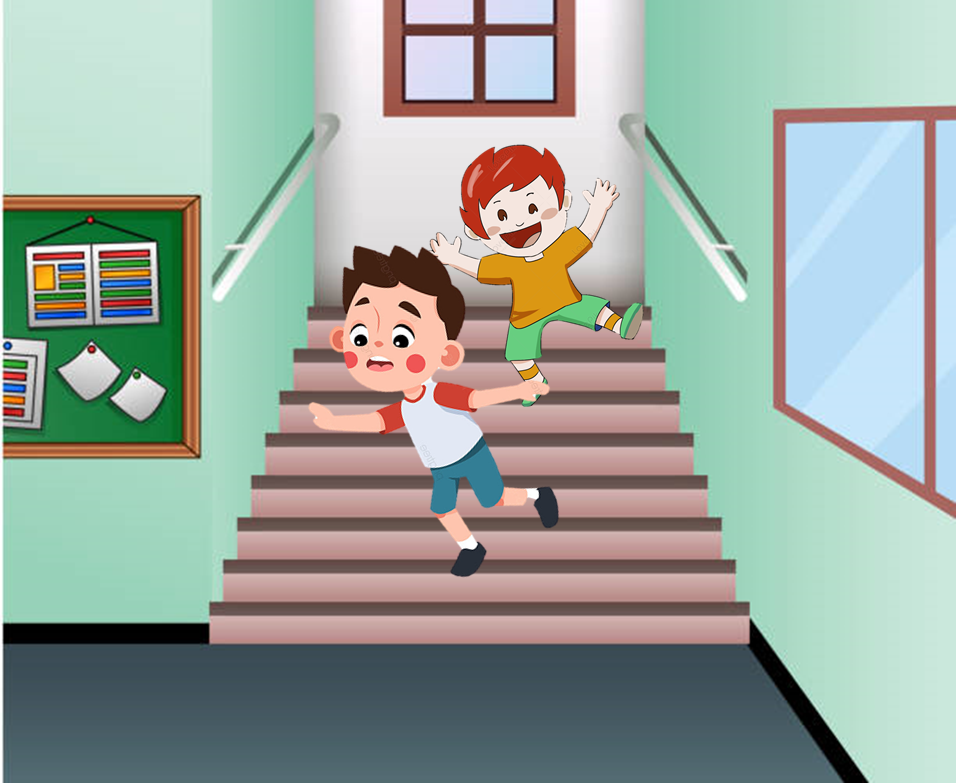 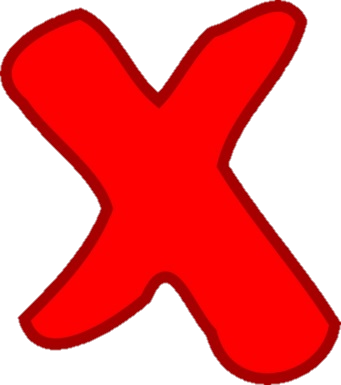 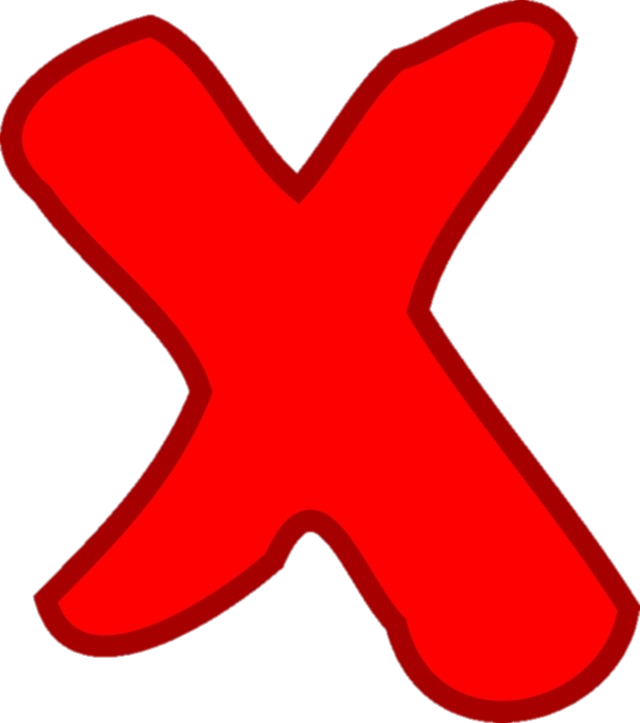 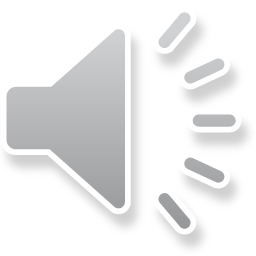 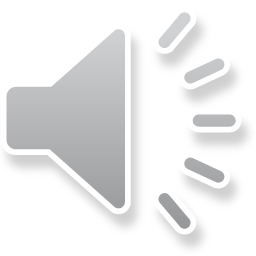 Câu hỏi 4: Bé hãy chọn vào những hành vi đúng nhé!
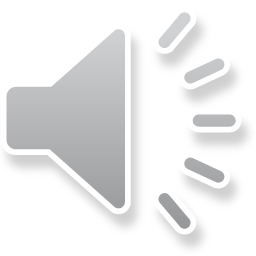 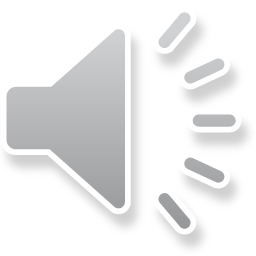 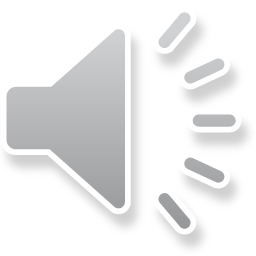 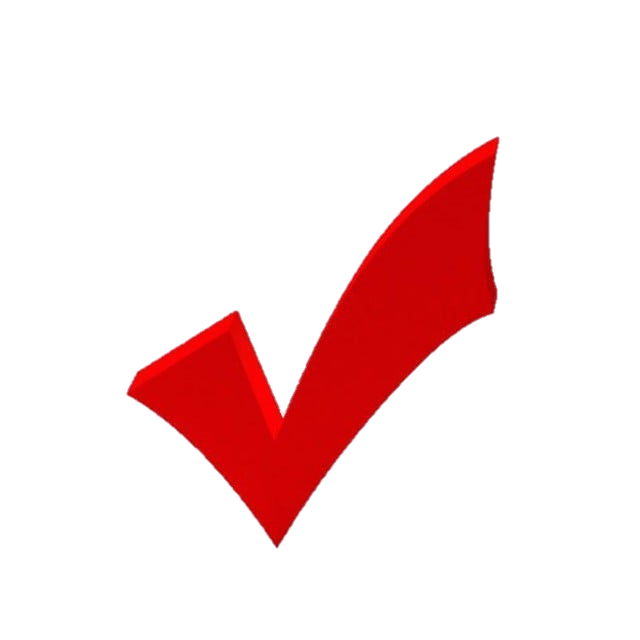 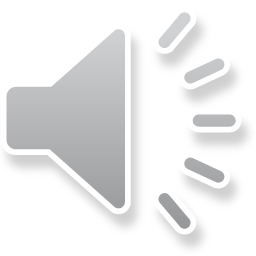 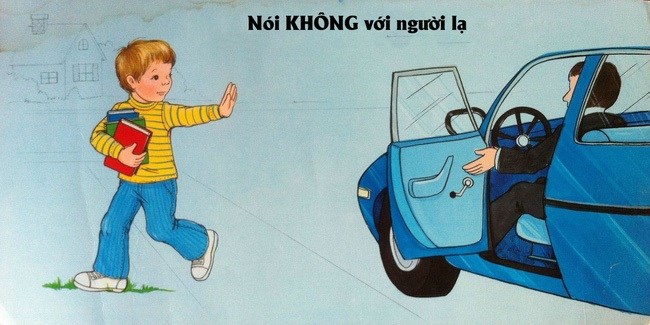 A
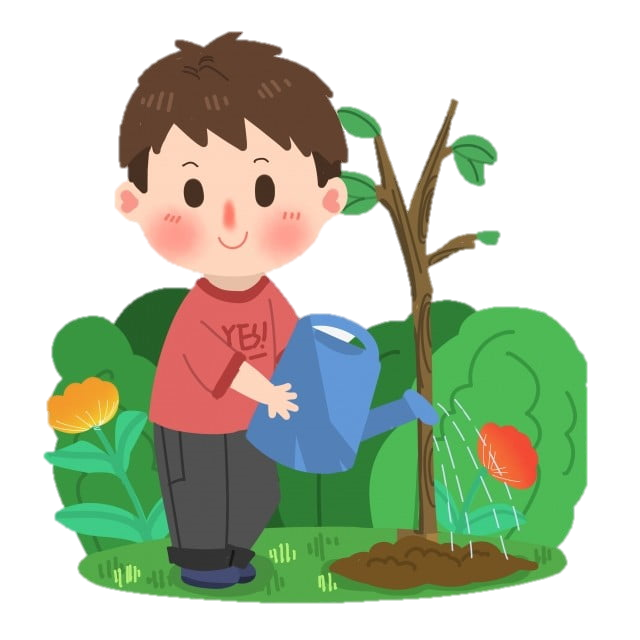 B
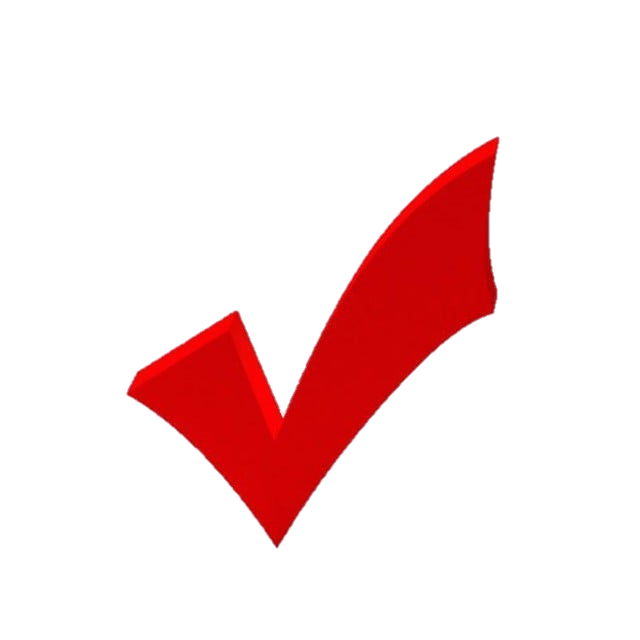 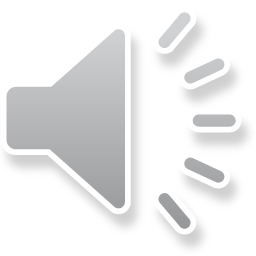 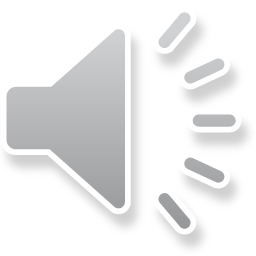 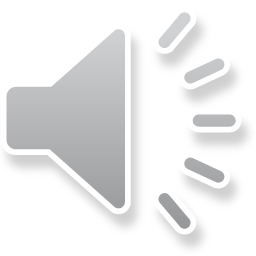 C
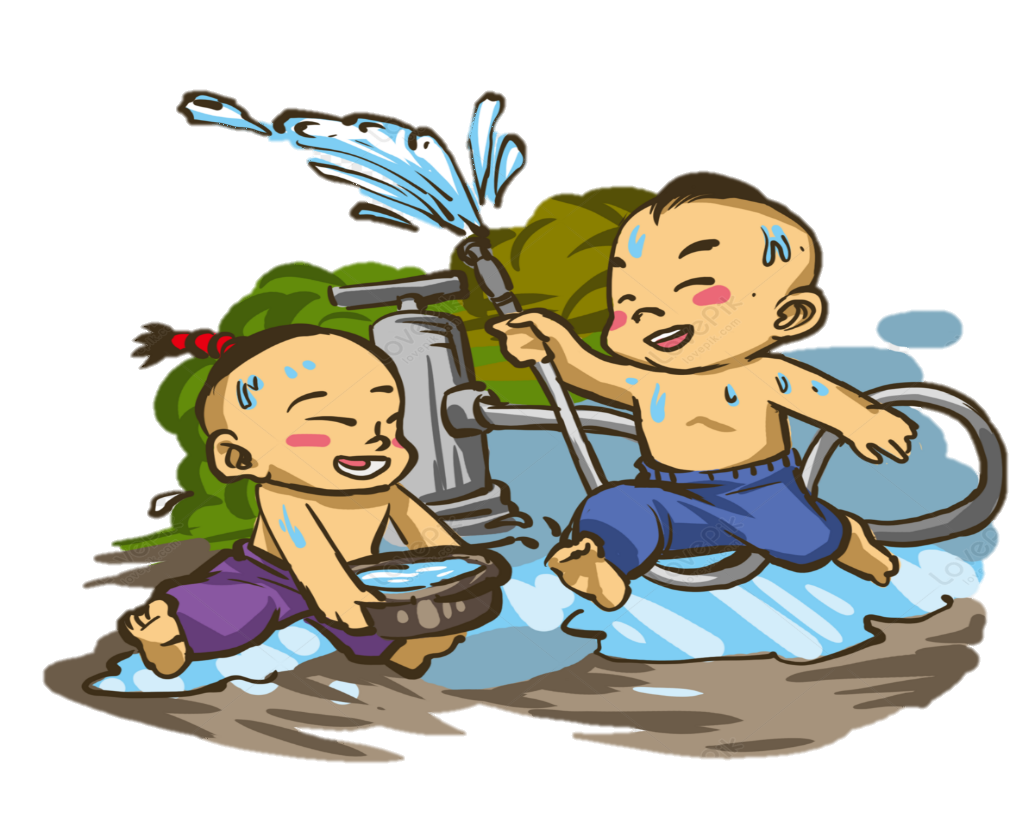 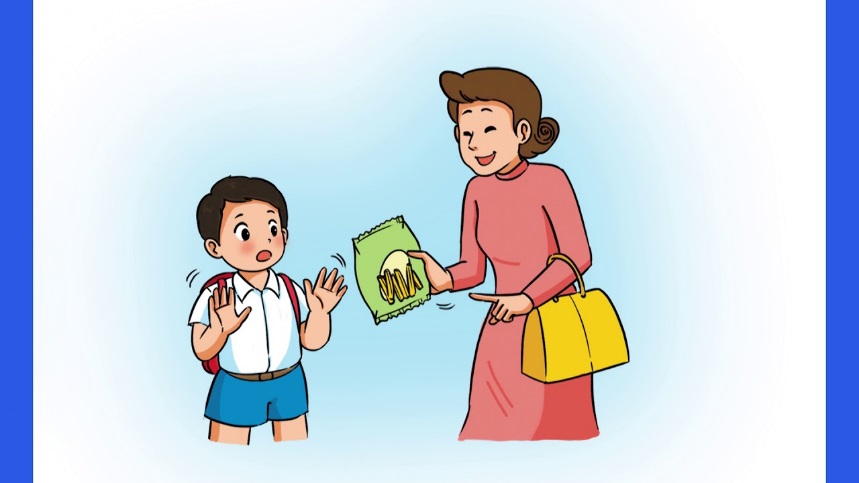 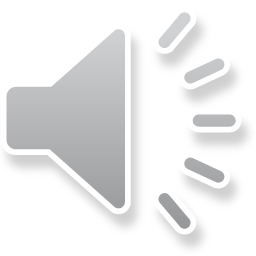 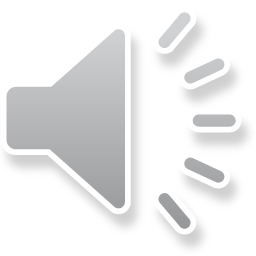 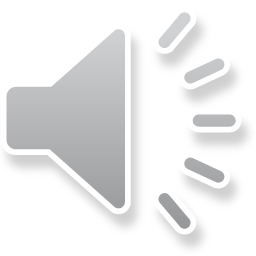 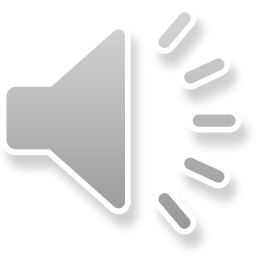 Yeah!!!
Cảm ơn các bạn!!!
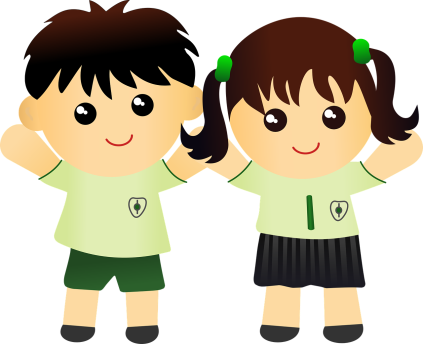